Административные правонарушения, посягающиена институт государственной власти(Глава 33 КоАП РК)
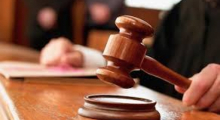 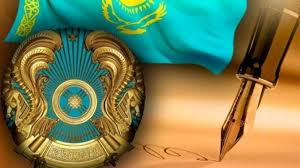 ПРЕПОДАВАТЕЛЬ : ТУСУПОВА  А.Ж.
Согласно статье 8 
ЗАКОНА РЕСПУБЛИКИ КАЗАХСТАН
О республиканском бюджете на 2018-2020 годы
Месячный расчетный показатель для исчисления пособий и иных социальных выплат, а также применения штрафных санкций, налогов и других платежей в соответствии с законодательством Республики Казахстан - 2 405 тенге;
Статья 653. Проявление неуважения к суду
администра-тивный арест на срок до пяти суток
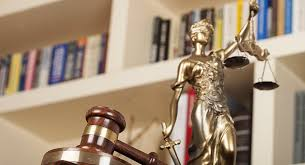 предупреждение
штраф в размере 20МРП-48100тг
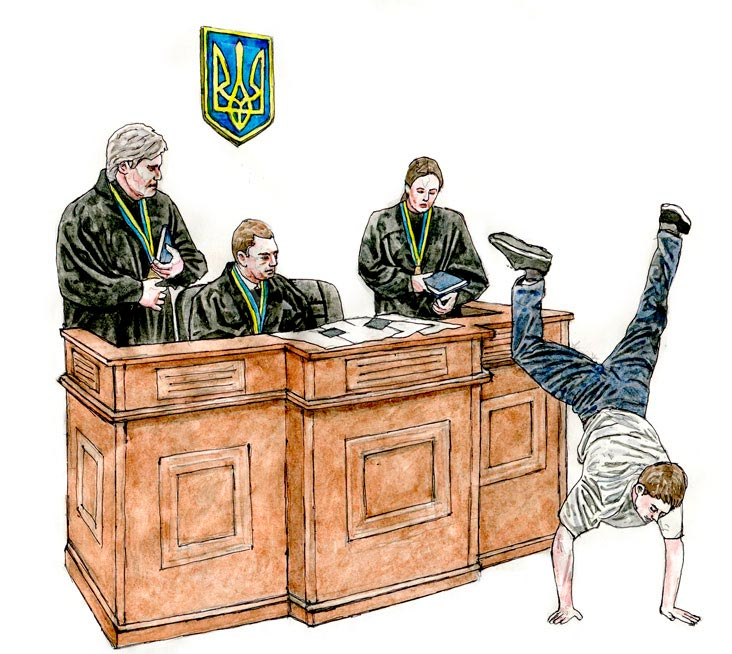 Совершенные повторно в течение года после наложения административного взыскания
штраф в размере 30МРП-72150тг
Административ-ный арест на срок до десяти суток
Статья 659. Заведомо ложные показания свидетеля, потерпевшего, заключение эксперта или неправильный перевод
штраф на должностных лиц
20 МРП-48100 тг
штраф на физических лиц
10 МРП-24050 тг
Совершенные экспертами при проведении экспертизы медицинской деятельности повторно в течение года после наложения административного взыскания
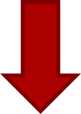 штраф на должностных лиц
30 МРП-72150 тг
штраф на физических лиц
20 МРП-48100 тг
Статья 660. Укрытие административного правонарушения и фальсификация доказательств по делам об административных правонарушениях
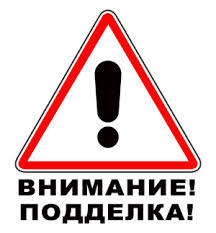 штраф 50МРП-120250тг
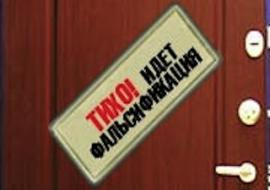 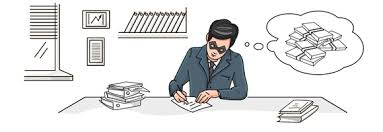 Статья 666. Неуведомление или несвоевременное уведомление прокурора
штраф 200 МРП-481000тг
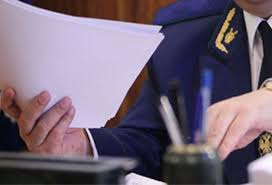 штраф 20 МРП-48100тг
Статья 667. Неповиновение законному распоряжению или требованию сотрудника (военнослужащего) правоохранительного или специального государственного органа, органа военной полиции, судебного пристава, судебного исполнителя
административный арест на срок до пяти суток
Статья 668. Воспрепятствование законной деятельности адвоката
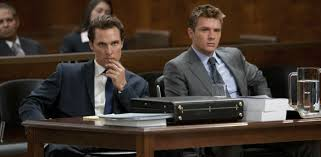 Штраф 20 МРП-48100тг
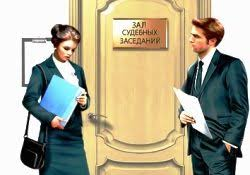 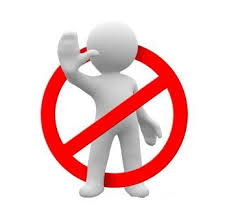 Статья 669. Неисполнение приговора суда, решения суда или иного судебного акта и исполнительного документа
на физических лиц 5 МРП-12025тг
на должностных лиц, частных нотариусов, частных судебных исполнителей, адвокатов 20 МРП-48100тг
на субъектов малого предпринима-тельства или неком-мерческие организации 30 МРП-72150тг
штраф
на субъектов среднего 40МРП-96200тг предпринимательствана субъектов крупного предпринимательства 50МРП-125060
штраф на юридических лиц 20 МРП-48100тг
Статья 670. Неисполнение постановления и иного законного требования судебного исполнителя, судебного пристава
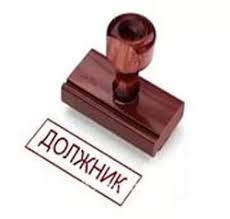 штраф на физических лиц 10 МРП-24050 тг
штраф на должностных лиц 15 МРП-36075тг
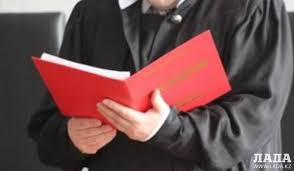 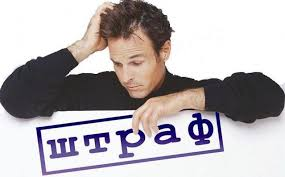 Статья 672. Утрата исполнительного документа
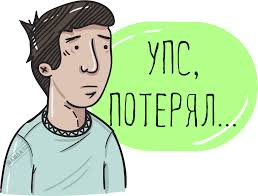 штраф 20 МРП-48100 тг
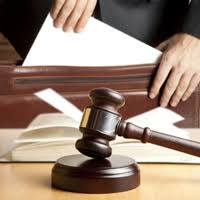 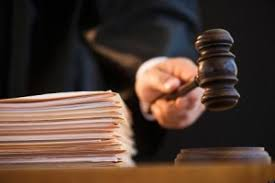 Статья 673. Воспрепятствование судебному исполнителю в исполнении исполнительных документов
штраф на физических лиц 10 МРП-24050тг
штраф на должностных лиц 20 МРП-48100 тг
административ-ный арест на срок до пяти суток.
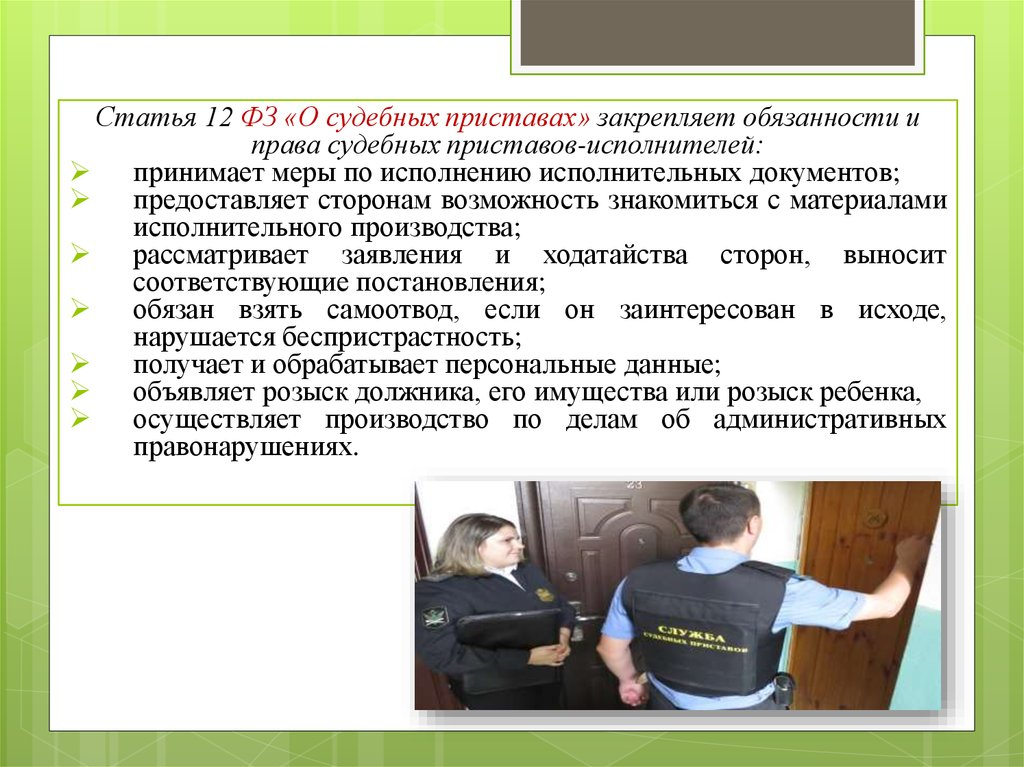 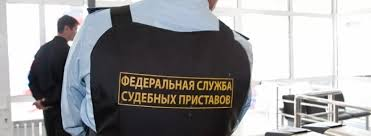 Статья 674. Незаконное ношение государственных наград
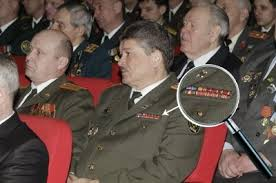 штраф 3 МРП- 7215 тг с конфискацией ордена, медали, нагрудного знака к почетному званию, знака отличия Республики Казахстан, Казахской ССР, СССР или орденских лент и лент медалей на планках.
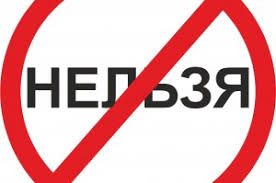 Статья 675. Незаконное ношение (использование) одежды со знаками различия и (или) символикой военной формы, а также форменной одежды и специального обмундирования
штраф на физических лиц в размере 5МРП-12025тг
штраф на юридических лиц в размере 25 МРП-52625 тг
с конфискацией одежды со знаками различия и (или) символикой военной формы
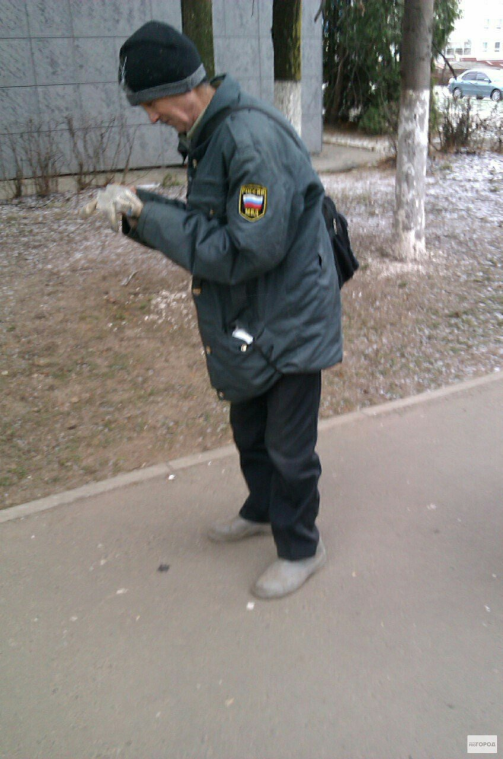 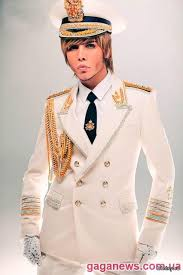 Спасибо за внимание!